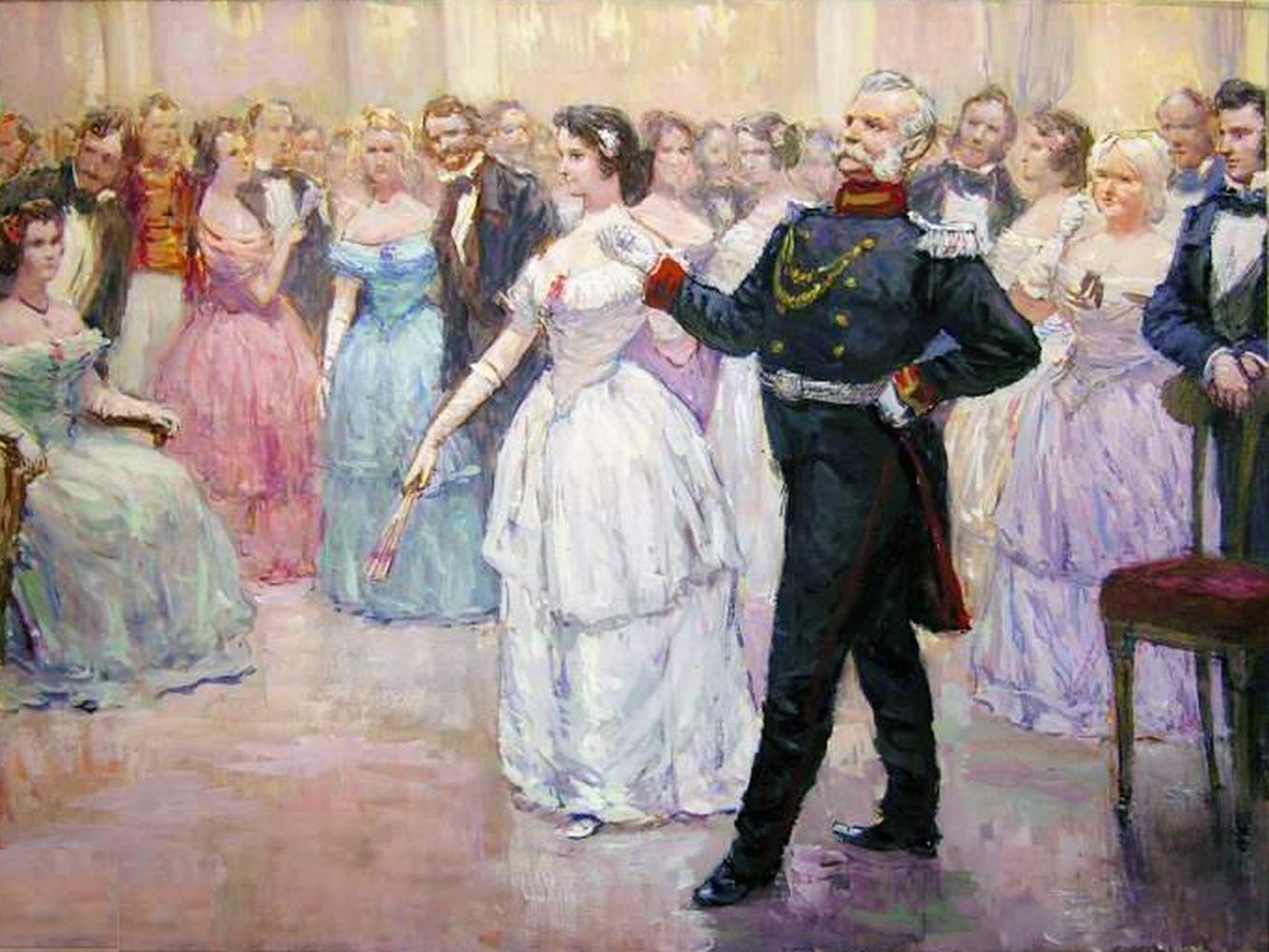 Лев Николаевич Толстой«После бала»
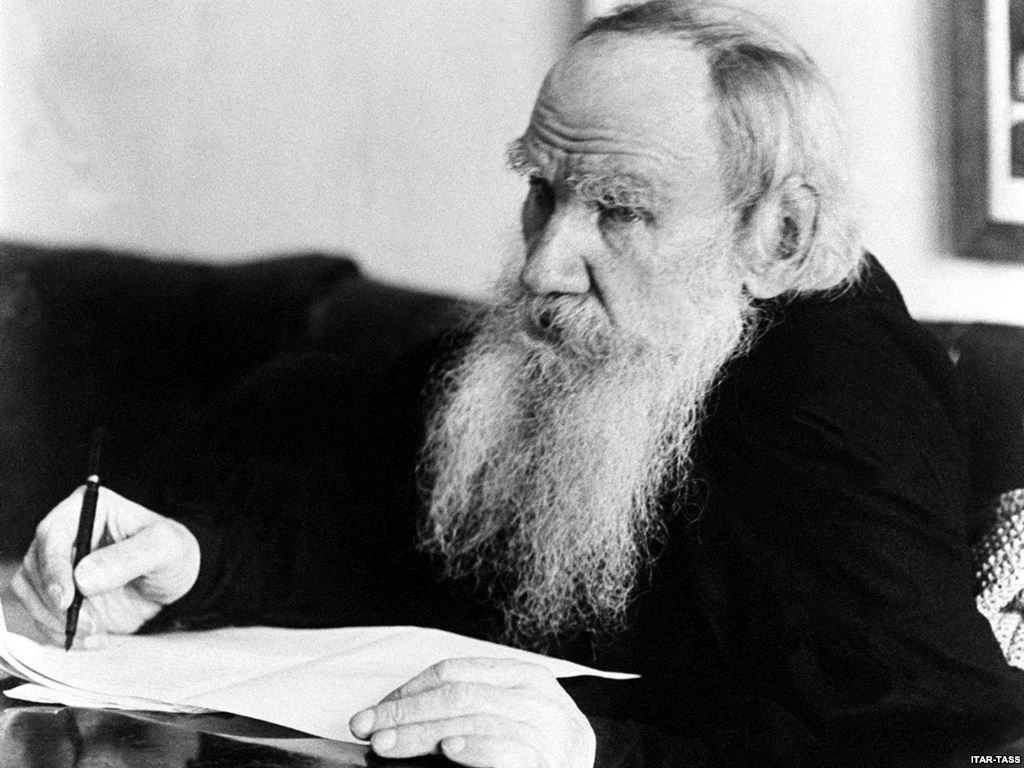 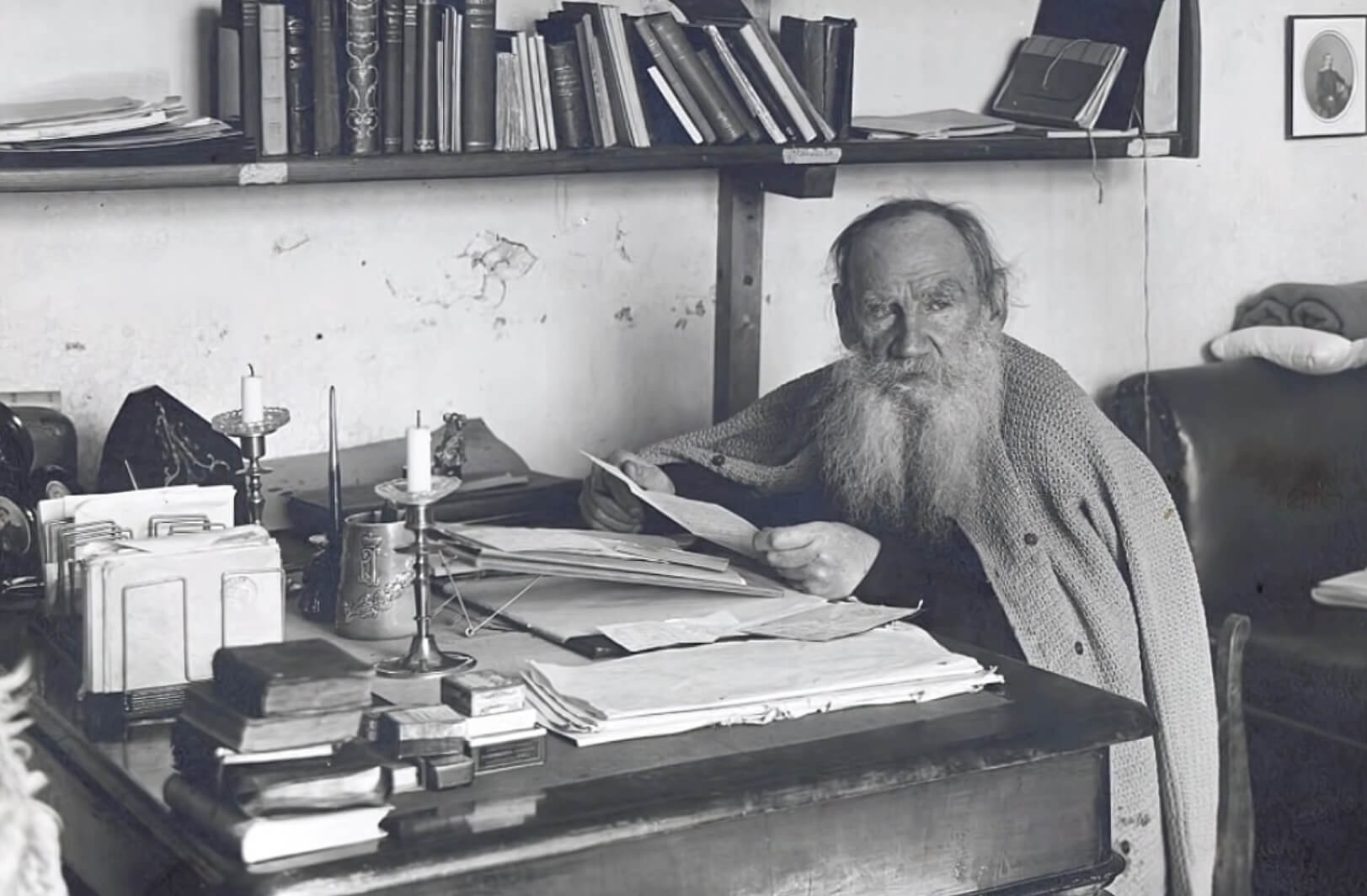 Идея произведения
Главный герой произведения как отражение авторской идеи
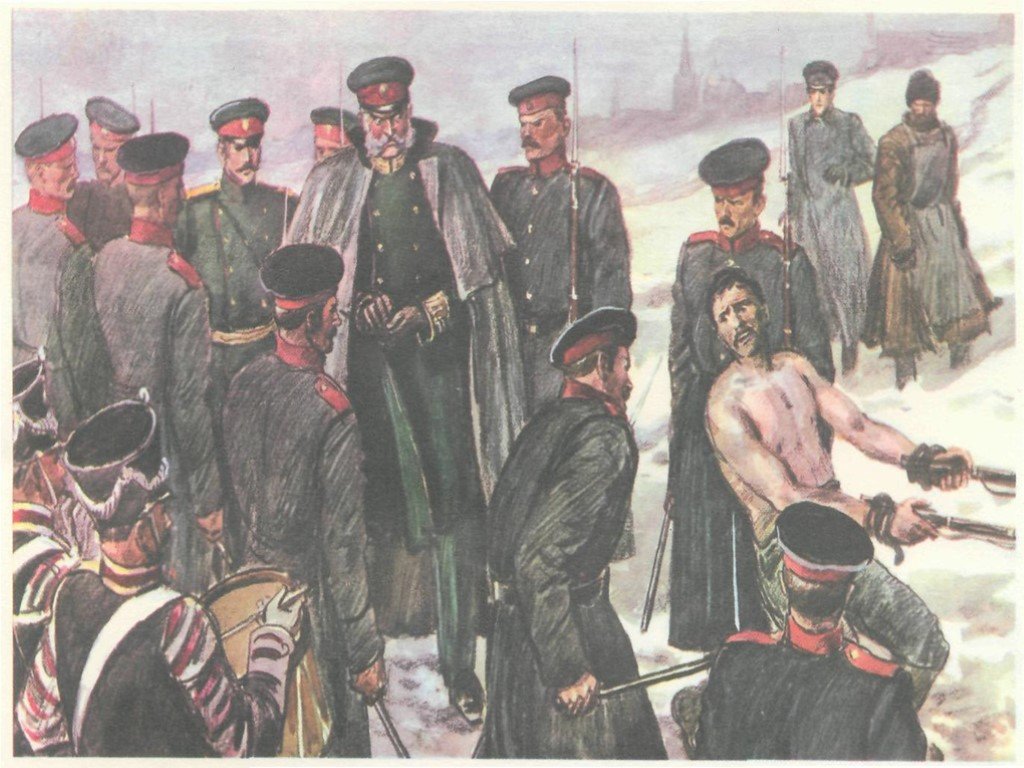 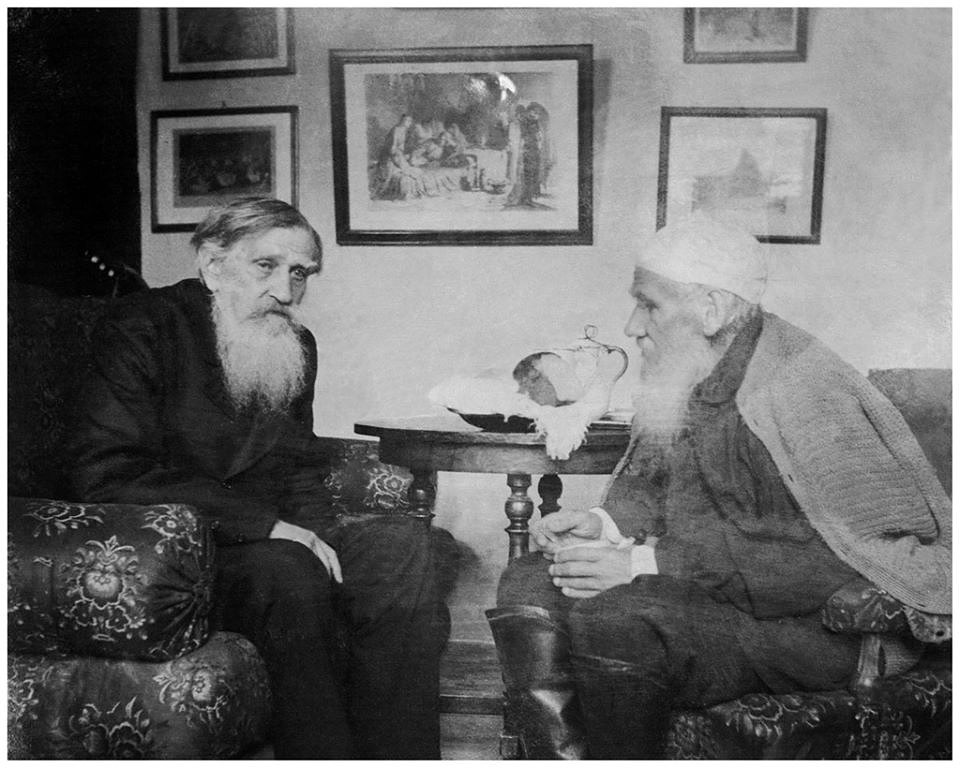